German phonics collection
Long and short [i]
Artwork: Steve Clarke
Date updated: 23 / 07 / 21
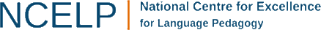 [Speaker Notes: Artwork by Steve Clarke. All additional pictures selected are available under a Creative Commons license, no attribution required.]
Phonetik
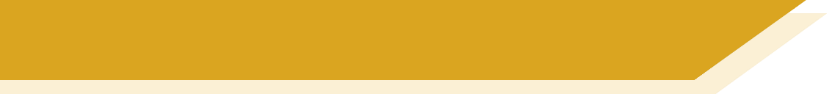 Long and short [i]
Introduction

Y7 T1.2 Week 2 Slides 3-14
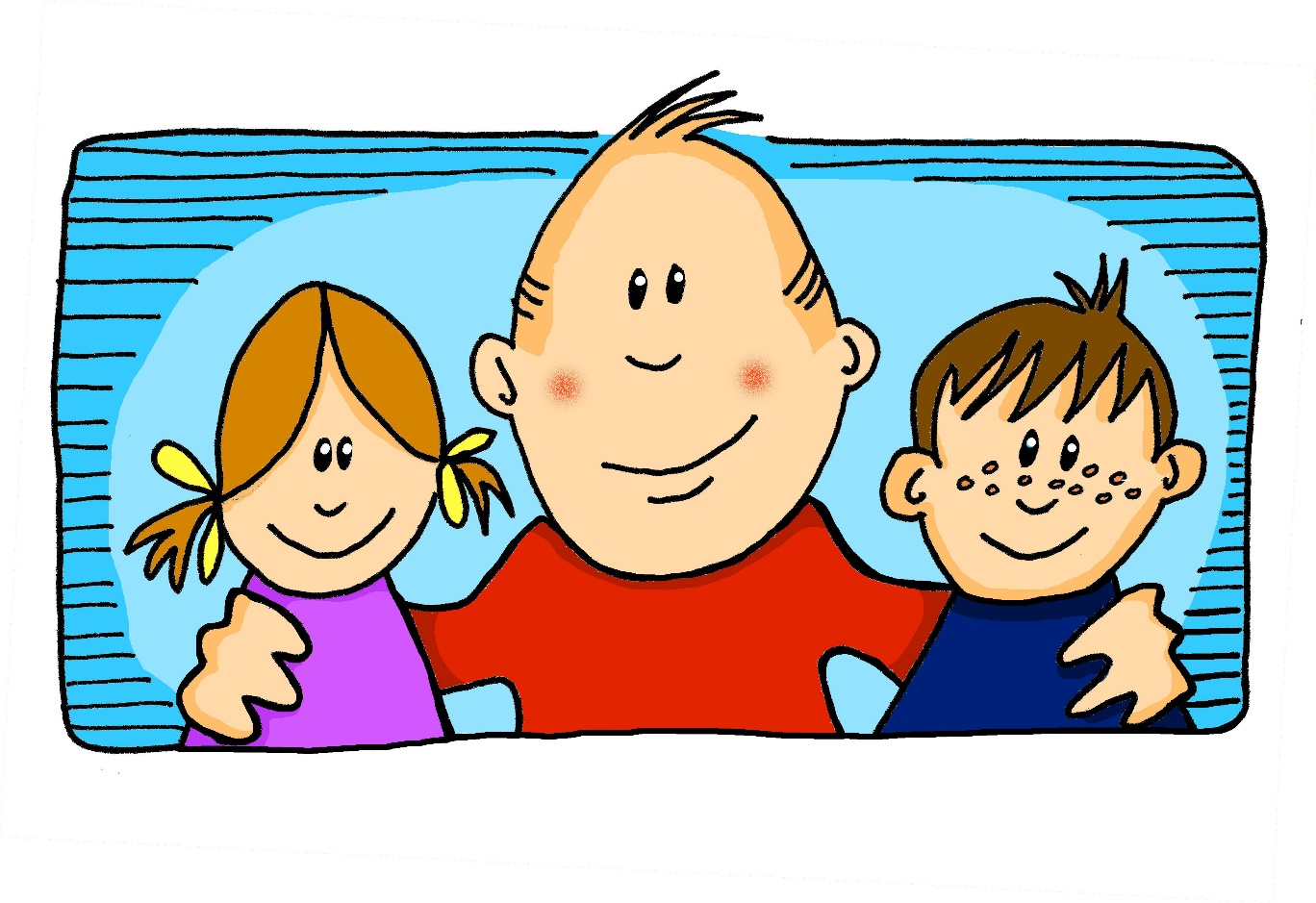 i
wir
[Speaker Notes: Timing: 1 minute

Aim: To introduce/consolidate SSC [i]

Procedure:1. Present the letter(s) and say the [i] sound first, on its own. Students repeat it with you.2. Bring up the word ”wir” on its own, say it, students repeat it, so that they have the opportunity to focus all of their attention on the connection between the written word and its sound.
3. A possible gesture for this would be to mime putting your arms around two people, one on either side.
4. Roll back the animations and work through 1-3 again, but this time, dropping your voice completely to listen carefully to the students saying the [i] sound, pronouncing ”wir” and, if using, doing the gesture.Word frequency (1 is the most frequent word in German): wir [31]
Source:  Jones, R.L. & Tschirner, E. (2006). A frequency dictionary of German: core vocabulary for learners. Routledge]
i
wir
[Speaker Notes: With sound and no pictures to focus all attention on the sound-symbol correspondence.]
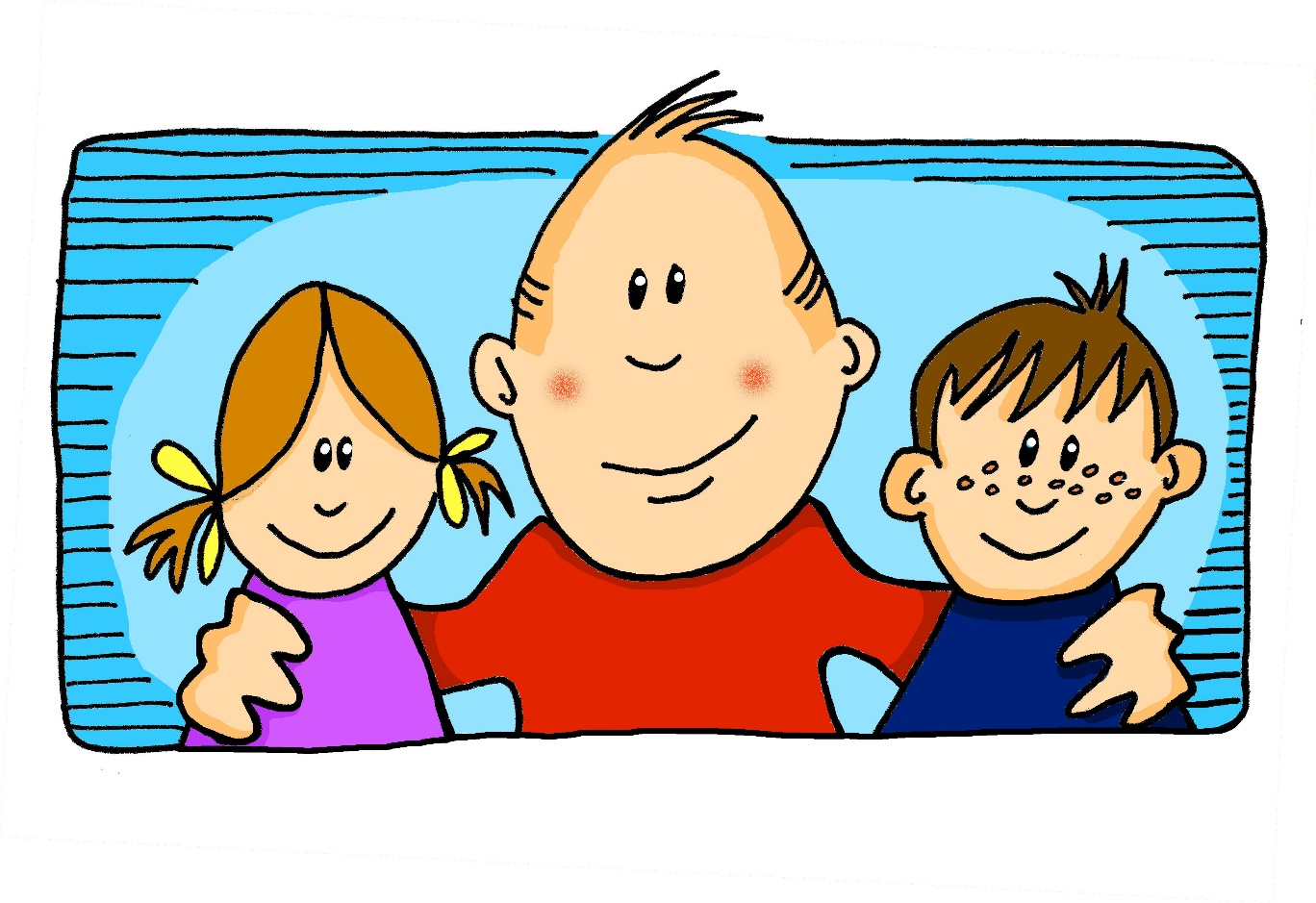 i
wir
[Speaker Notes: Without sound to elicit pronunciation (without first hearing the teacher). 

Teacher to elicit pronunciation by asking “Wie sagt man…”]
i
Kirche
Familie
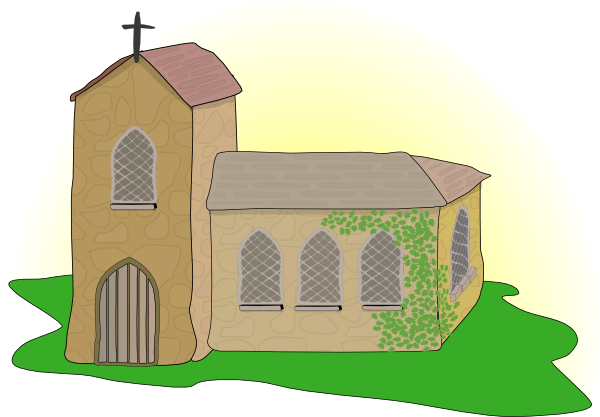 wir
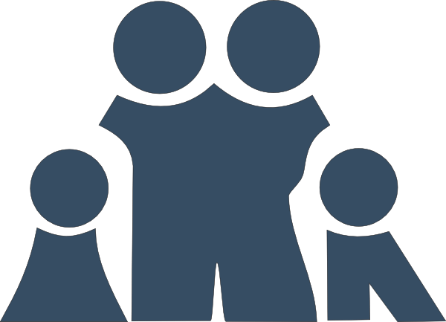 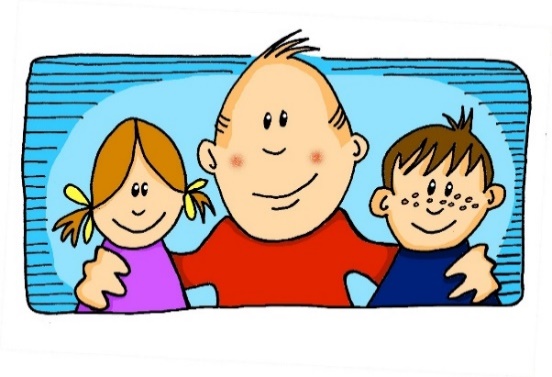 ihr
Linie
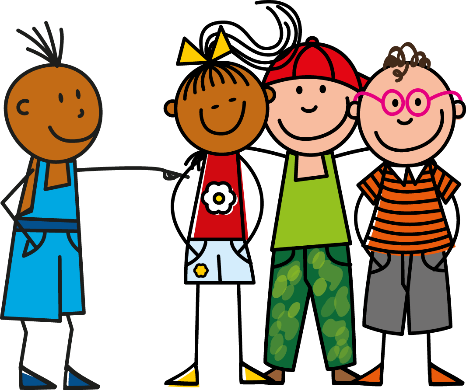 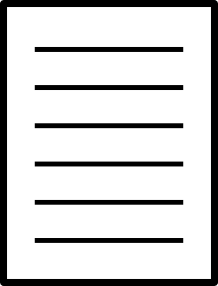 privat
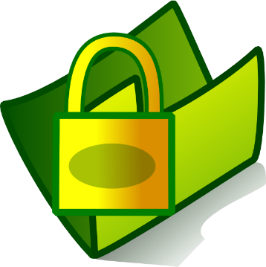 [Speaker Notes: Timing: 2 minutes

Aim: To introduce/consolidate SSC [i]

Procedure:
Introduce and elicit the pronunciation of the individual SSC [i] and then the source word again ‘wir’ (with gesture, if using).
Then present and elicit the pronunciation of the five cluster words. 

The cluster words have been chosen for their high-frequency, from a range of word classes, with the SSC (where possible) positioned within a variety of syllables within the words (e.g. initial, 2nd, final etc.). Additionally, we have tried to use words that build cumulatively on previously taught SSCs (see the Phonics Teaching Sequence document) and do not include new SSCs. Where new SSCs are used, they are often consonants which have a similar symbol-sound correspondence in English.
Word frequency (1 is the most frequent word in German): wir [31]; Kirche [519] Familie [310]; Linie [897]; privat [665]; ihr [26].Source:  Jones, R.L. & Tschirner, E. (2006). A frequency dictionary of German: core vocabulary for learners. Routledge]
i
Kirche
Familie
wir
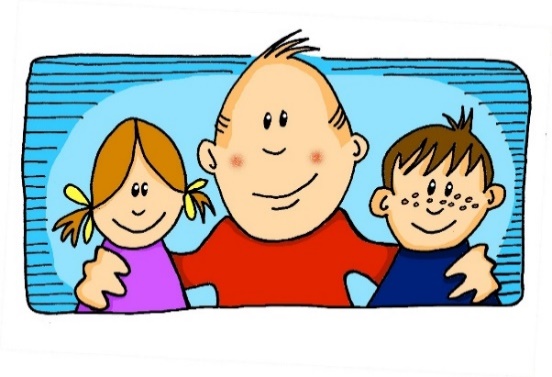 ihr
Linie
privat
[Speaker Notes: With sound and no pictures to focus all attention on the sound-symbol correspondence.]
i
Kirche
Familie
wir
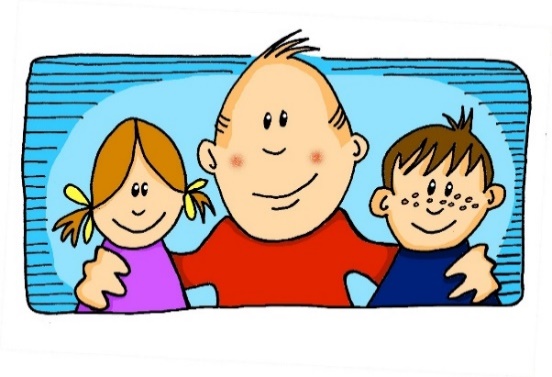 ihr
Linie
privat
[Speaker Notes: Without sound to elicit pronunciation (without first hearing the teacher). 

Teacher to elicit pronunciation by asking “Wie sagt man…”]
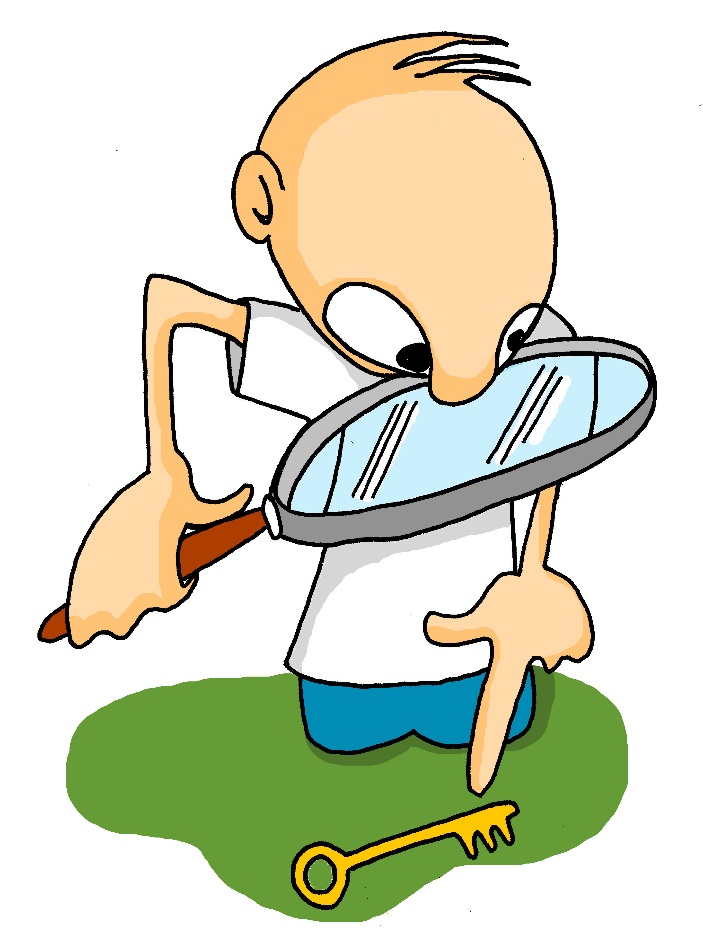 i
finden
[Speaker Notes: Timing: 1 minute

Aim: To introduce/consolidate SSC [i]

Procedure:1. Present the letter(s) and say the [i] sound first, on its own. Students repeat it with you.2. Bring up the word ”finden” on its own, say it, students repeat it, so that they have the opportunity to focus all of their attention on the connection between the written word and its sound.
3. A possible gesture for this would be to mime looking by holding a magnifying glass in your left hand, and pointing to what you’ve found with your right hand.
4. Roll back the animations and work through 1-3 again, but this time, dropping your voice completely to listen carefully to the students saying the [i] sound, pronouncing ”finden” and, if using, doing the gesture.Word frequency (1 is the most frequent word in German): finden [110]
Source:  Jones, R.L. & Tschirner, E. (2006). A frequency dictionary of German: core vocabulary for learners. Routledge]
i
finden
[Speaker Notes: With sound and no pictures to focus all attention on the sound-symbol correspondence.]
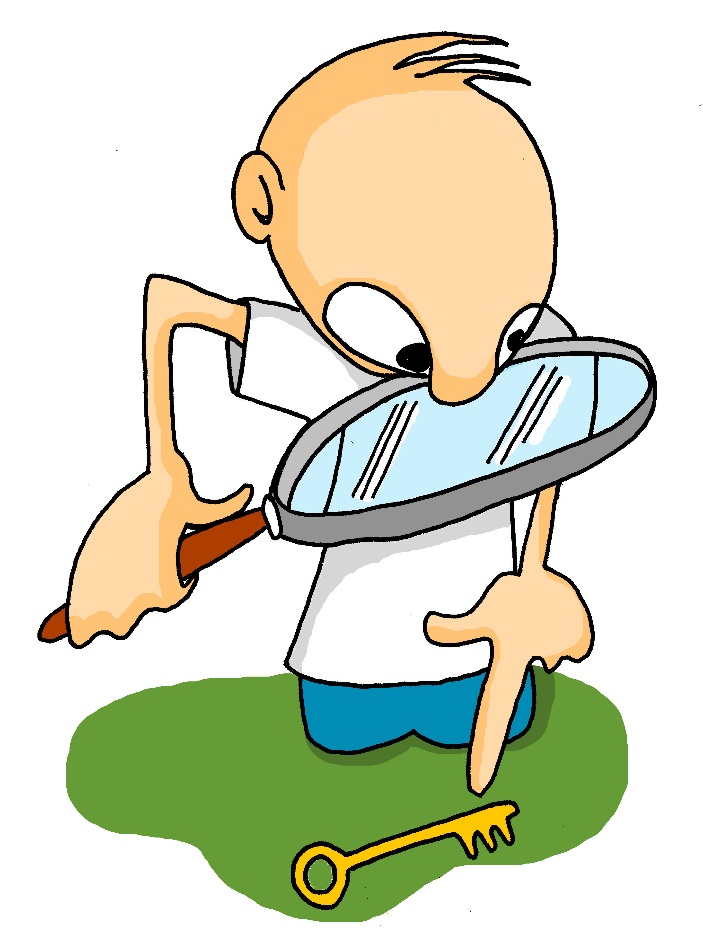 i
finden
[Speaker Notes: Without sound to elicit pronunciation (without first hearing the teacher). 

Teacher to elicit pronunciation by asking “Wie sagt man…”]
i
mit
bitte
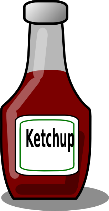 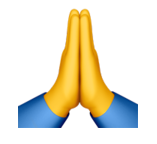 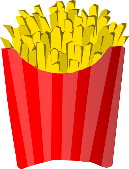 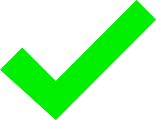 finden
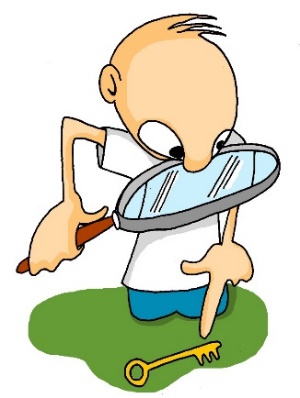 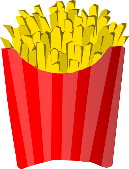 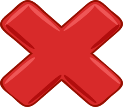 Hilfe
wissen
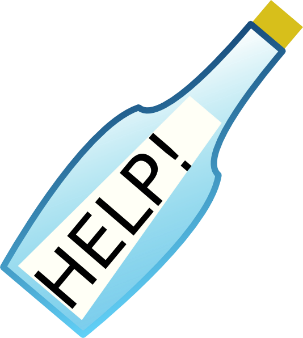 [to know]
interessant
[interesting]
[Speaker Notes: Timing: 2 minutes

Aim: To introduce/consolidate SSC [i]

Procedure:
Introduce and elicit the pronunciation of the individual SSC [i] and then the source word again ‘finden’ (with gesture, if using).
Then present and elicit the pronunciation of the five cluster words. 

The cluster words have been chosen for their high-frequency, from a range of word classes, with the SSC (where possible) positioned within a variety of syllables within the words (e.g. initial, 2nd, final etc.). Additionally, we have tried to use words that build cumulatively on previously taught SSCs (see the Phonics Teaching Sequence document) and do not include new SSCs. Where new SSCs are used, they are often consonants which have a similar symbol-sound correspondence in English.
Word frequency (1 is the most frequent word in German): finden [110]; mit [13] bitte [547]; wissen [79]; interessant [531]; Hilfe [737].Source:  Jones, R.L. & Tschirner, E. (2006). A frequency dictionary of German: core vocabulary for learners. Routledge]
i
mit
bitte
finden
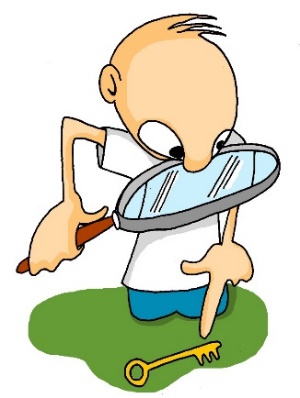 Hilfe
wissen
interessant
[Speaker Notes: With sound and no pictures to focus all attention on the sound-symbol correspondence.]
i
mit
bitte
finden
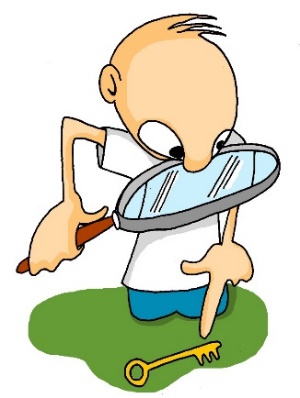 Hilfe
wissen
interessant
[Speaker Notes: Without sound to elicit pronunciation (without first hearing the teacher). 

Teacher to elicit pronunciation by asking “Wie sagt man…”]
Phonetik
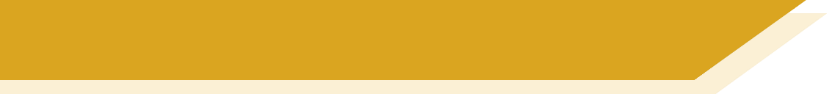 Long and short [i]
Consolidation [1]

Y7 T2.2 Week 3 Slide 4
[e] vs [i]
phonetik
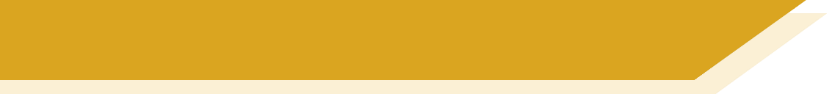 e[long]
i[long]
geben
wir
e[short]
i[short]
denken
finden
gel i ngen
1
M i ttel
2
winden/ wenden
winden/ wenden
7
eng
3
setzen / sitzen
setzen / sitzen
8
werfen
4
blecken / blicken
blecken / blicken
9
Zelle
5
wirken / werken
wirken / werken
10
S i cht
6
[Speaker Notes: Timing: 3 minutes

Aim: Phonics refresher - e vs i.
The contrast between e and i is important for this week’s grammar point (strong verbs). Both sounds have been introduced already we are simply revisiting them here.

Procedure:
Click on the example words (denken / geben / finden / wir) to play them and remind the students of the the sounds.
The first 6 words a transcription (fill in the blank). The words are high frequency, but haven’t yet been taught. 
The second four are minimal pairs (some of these are rare).

Transcript:
gelingen
Mittel
eng
werfen
Zelle
Sicht
winden / wenden
setzen / sitzen
blecken / blicken
 wirken / Werken

Word frequency (1 is the most frequent word in German): 
gelingen [502] Mittel [691] eng [593] werfen [718] Zelle [592] Sicht [940] winden [>5009] wenden [1530] setzen [228] sitzen [231] blecken [>5009] blicken [1256] wirken [401] werken [>5009]
  
Source:  Jones, R.L & Tschirner, E. (2019). A frequency dictionary of German: Core vocabulary for learners. London: Routledge.]
Phonetik
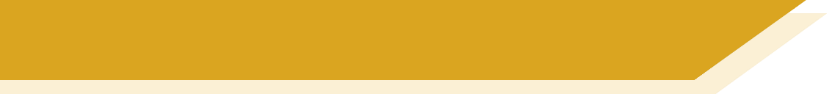 long and short [i]
Consolidation [2]

Y7 T2.2 Week 5 Slides 3-4; 5; 35
e
e
Phonetik
a
a
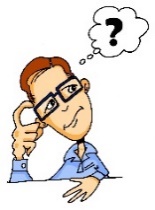 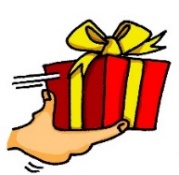 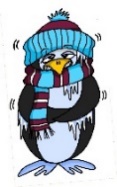 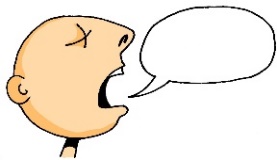 kalt
sagen
geben
denken
o
o
i
i
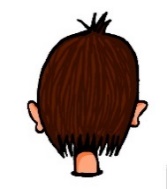 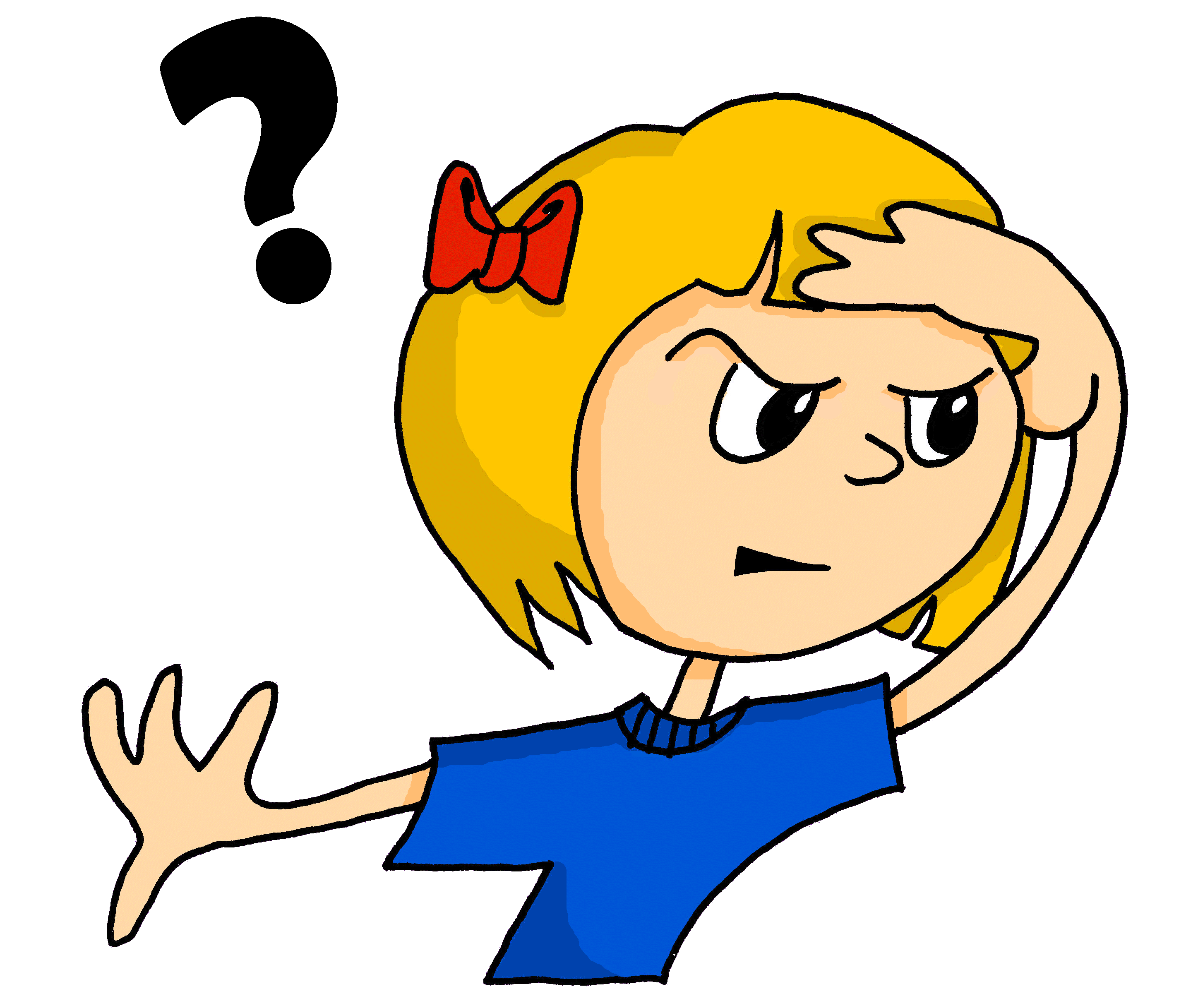 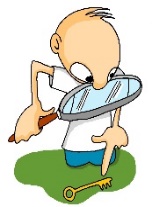 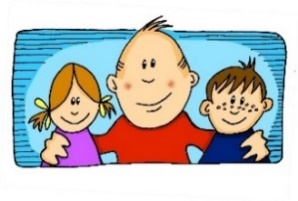 u
u
wir
Kopf
wo?
finden
ü
ü
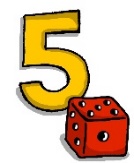 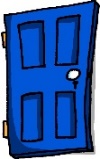 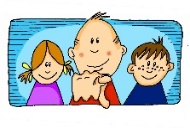 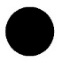 ö
ö
Punkt
fünf
du
Tür
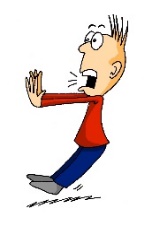 ä
ä
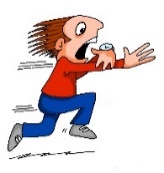 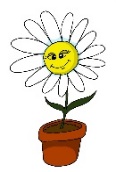 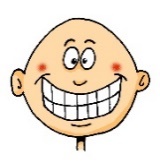 spät
lächeln
plötzlich
schön
[Speaker Notes: Timing: 3 minutes

Aim: The long and short vowel sounds in German are practised here in familiar words, with audio. 

Procedure:
1. Students should listen and repeat.]
e
e
a
a
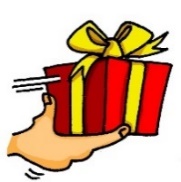 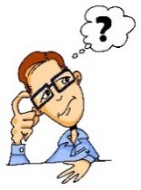 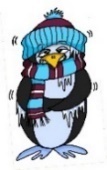 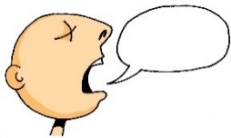 Phonetik
denken
geben
kalt
sagen
o
o
i
i
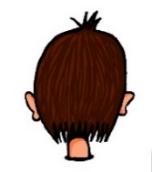 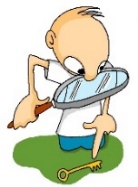 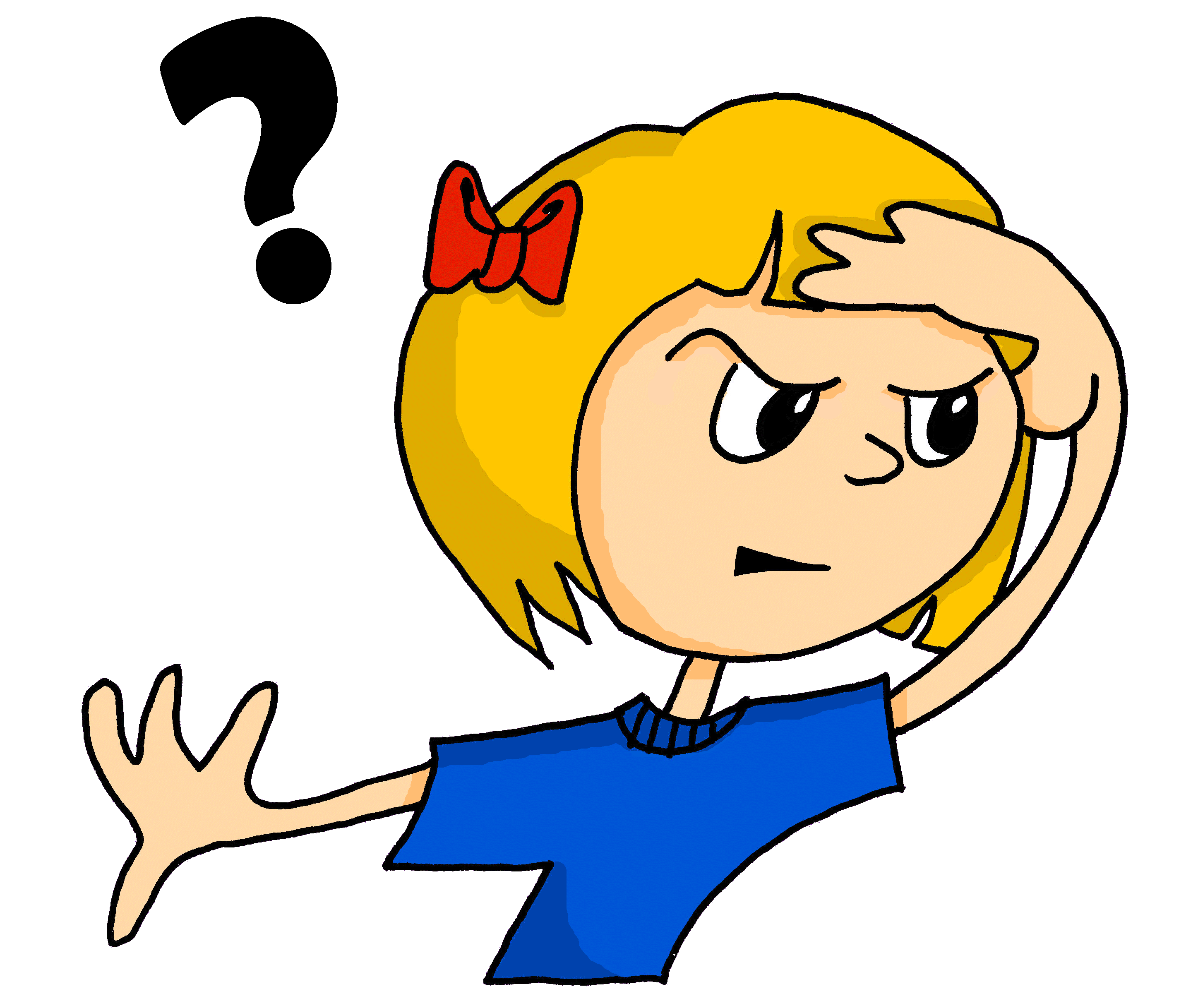 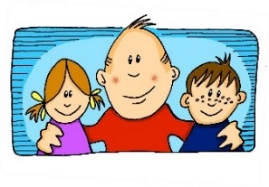 u
u
wir
Kopf
finden
wo?
ü
ü
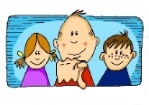 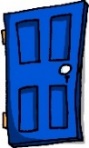 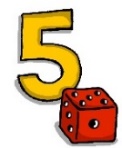 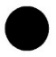 ö
ö
fünf
Punkt
du
Tür
ä
ä
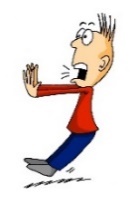 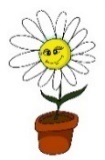 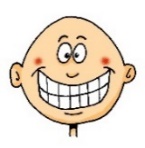 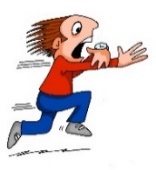 spät
lächeln
schön
plötzlich
[Speaker Notes: Timing: 3 minutes

Aim: This version of the slide is without audio.

Procedure:
1. Students should chant the words chorally first, as they appear, then perhaps individually (the teacher quizzing students on individual words; it will be important to continue to juxtapose the long and short forms of each vowel in this practice).]
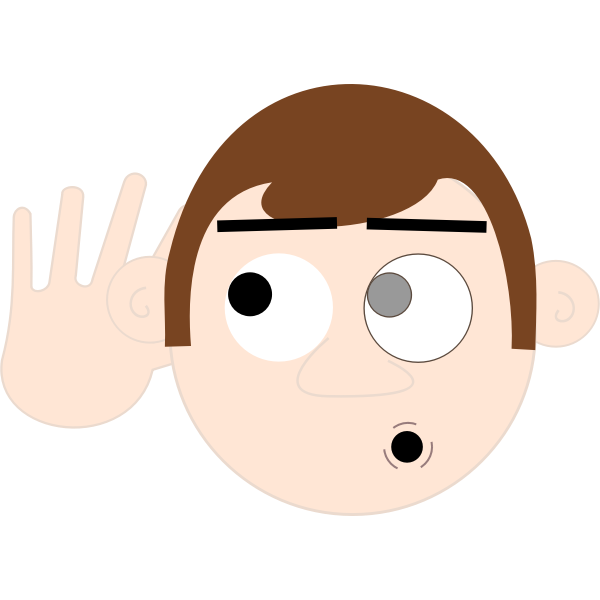 hören
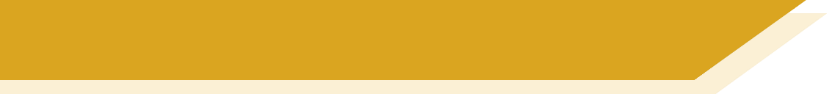 Phonetik
Wie sagt man das?
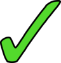 1
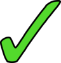 1
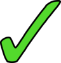 2
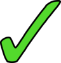 2
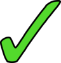 3
3
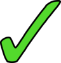 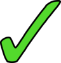 4
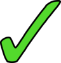 4
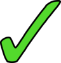 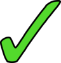 5
5
[Speaker Notes: Timing: 5 minutes

Aim: This is a phonics recap of long and long and short [i] and [o].Towns listed are from Germany, Austria and Switzerland. Students may like to do an extension research task to identify which towns they know (e.g from the football team) and/or where the towns are situated.

Procedure:
1. Students are asked to listen and decide if they hear long or short ‘i’ and ‘o’.
2. The city names appear together with the answer.  3. Students can have one minute in pairs to re-read aloud all the cities for additional practice.
Note: Students are not expected to transcribe the cities.]
Zungenbrecher [2]
Phonetik
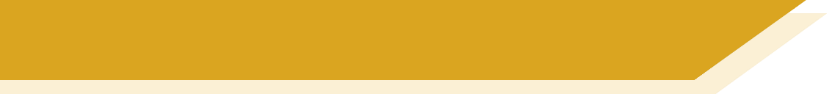 1
2
Fromme Frösche fressen 
frische Frühlingszwiebeln, 
aber freche Frösche fressen 
frische Früchte.
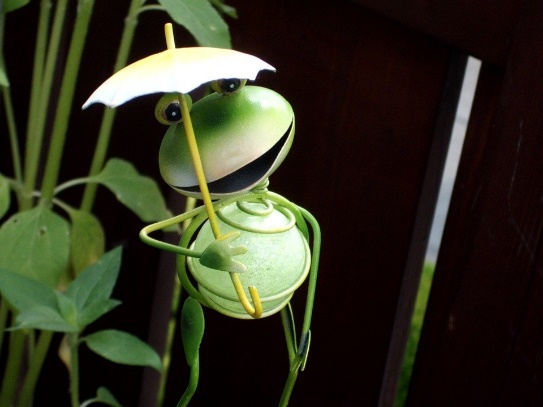 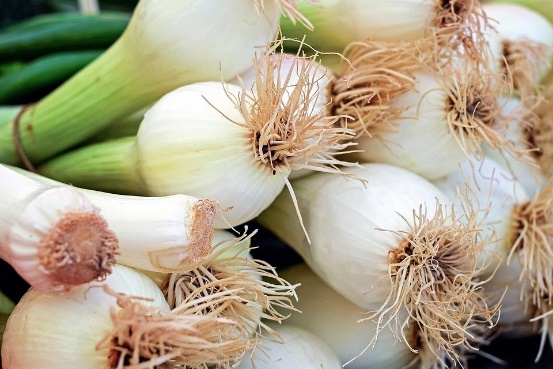 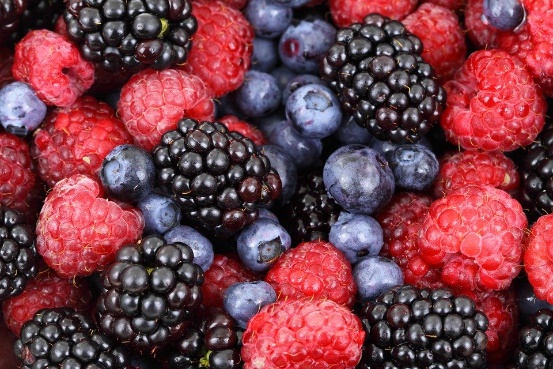 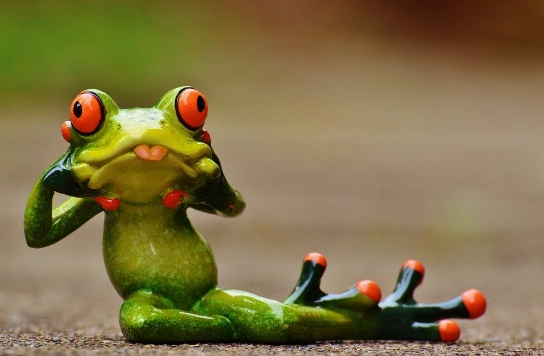 [Speaker Notes: Timing: 3 minutes

Aim: Opportunity to practise the following SSCs: o - ö - i - ü – e.
Procedure:
1. Students listen to either the slower [1] or the faster [2] version of the tongutwister (or both in turn), then try to say it chorally or in pairs.
Transcription:
Fromme Frösche fressen 
frische Frühlingszwiebeln, 
aber freche Frösche fressen 
frische Früchte.

Translation:
Pious frogs eat 
fresh spring onions, 
but eat naughty frogs 
fresh fruits.

Word frequency (1 is the most frequent word in German): 
fromm [>4029] Frosch [>4029] fressen [3448] frisch [1297] Frühling [3975] Zwiebel [3382] aber [32] frech [>4029] Frucht [3876]

Source:  Jones, R.L & Tschirner, E. (2019). A frequency dictionary of German: Core vocabulary for learners. London: Routledge.]
Phonetik
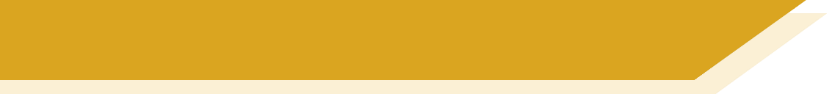 long and short [i]
Consolidation [3]

Y7 T3.1 Week 2 Slides 5; 7
lesen / hören
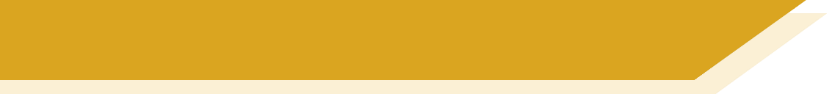 Samstagnachmittag
Heidi schläft nicht. Am Wochenende ist sie sehr aktiv. Heidi mag Kunst. Sie malt eine(n) …
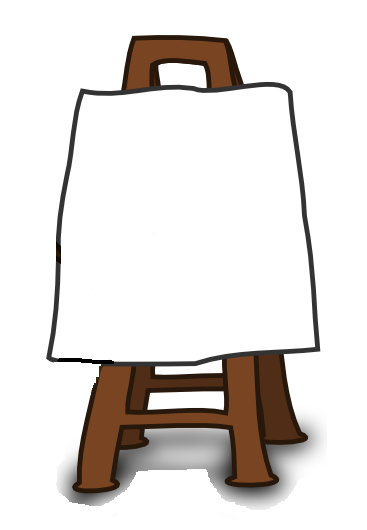 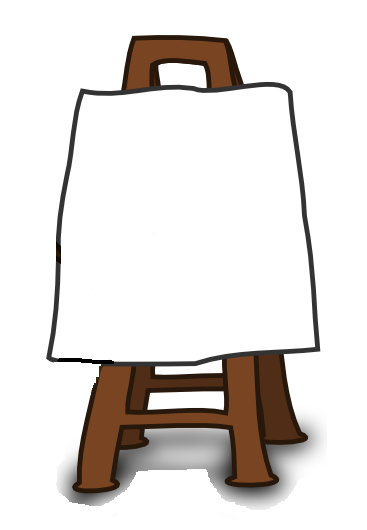 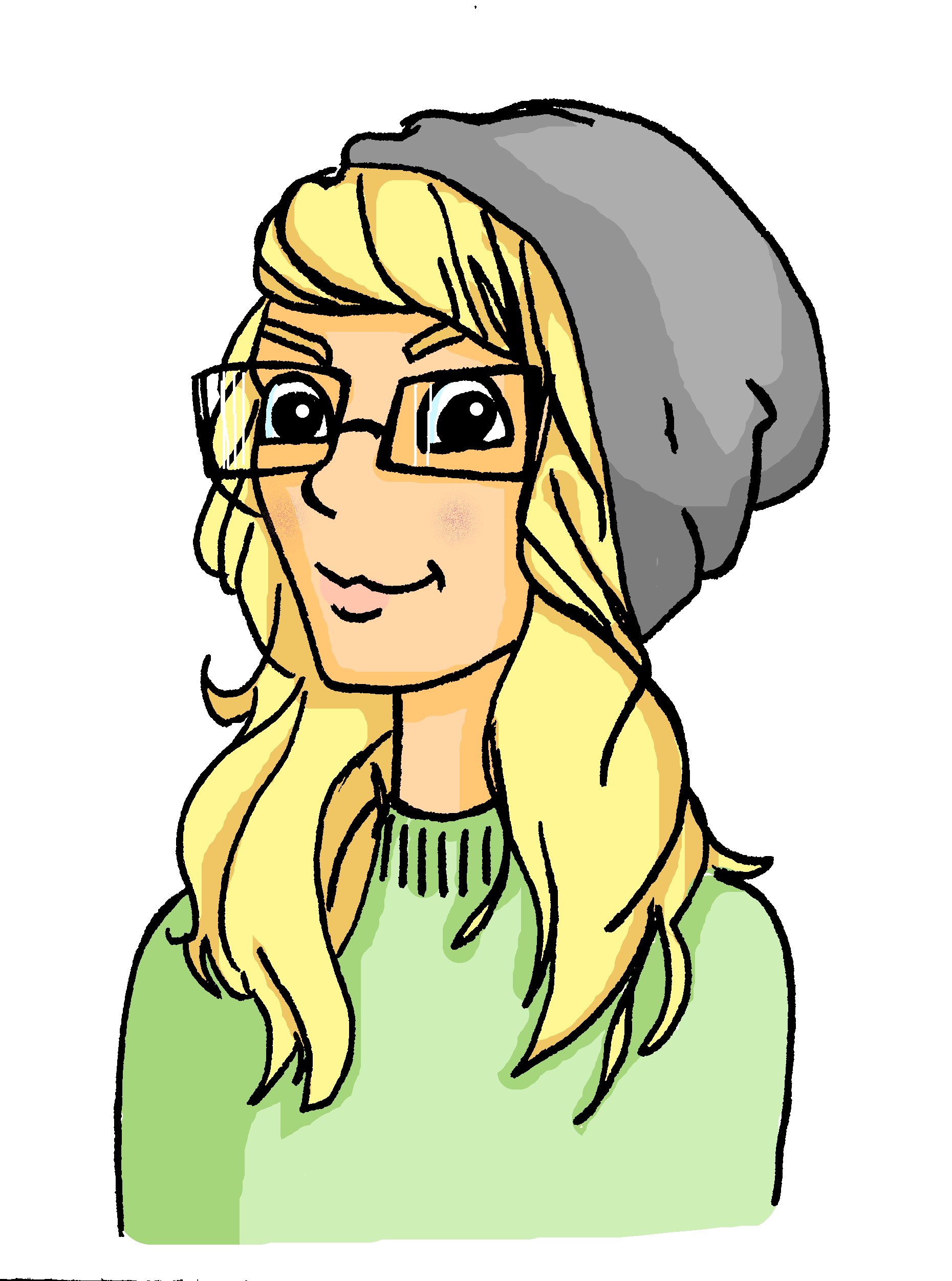 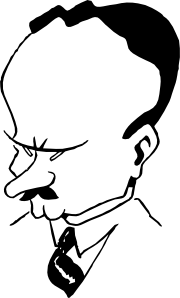 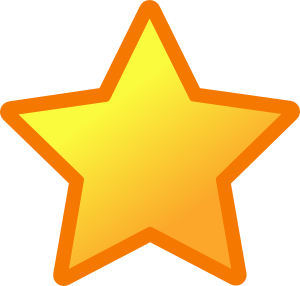 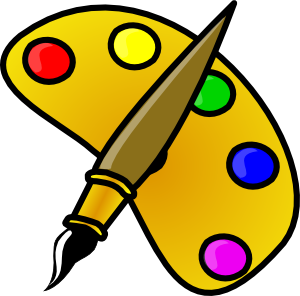 2
b) Stern
a) Stirn
[Speaker Notes: Here, SSCs short [e] and short [i] are contrasted.

Teacher to draw attention to use of word order 2 in the second sentence, which starts with a time phrase. Before eliciting the English translation, remind students that the time phrase normally appears at the end of the sentence in English.

Students have not yet met the cognate aktiv [859]. Teacher to elicit pronunciation of this word, asking students to draw on their knowledge of SSC [v].
Students have not yet encountered malen [1851]. Teacher to draw attention to the third person form malt, and ask students what the infinitive ‘to paint’ must be.

Frequencies of unknown vocabulary: Stirn [1943], Stern [1446]

Transcript
Stirn]
lesen / hören
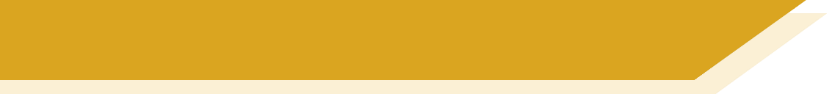 Samstagnachmittag
Heidi chillt jetzt ein bisschen. Sie liest ein Buch, aber es ist langweilig. 
Sie findet ________ nicht so interessant.
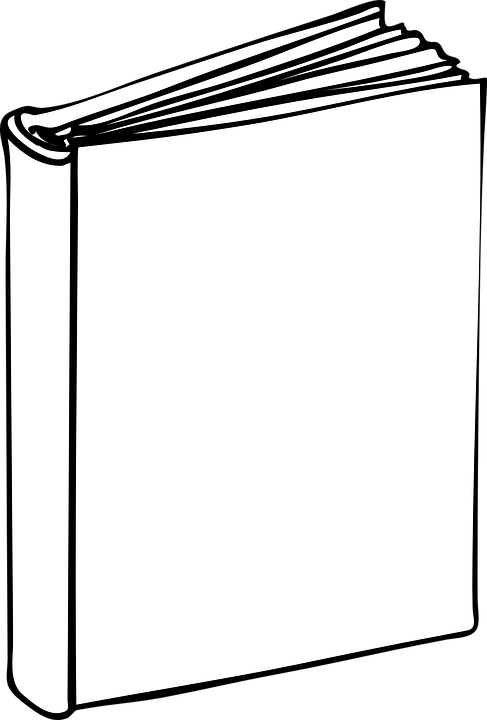 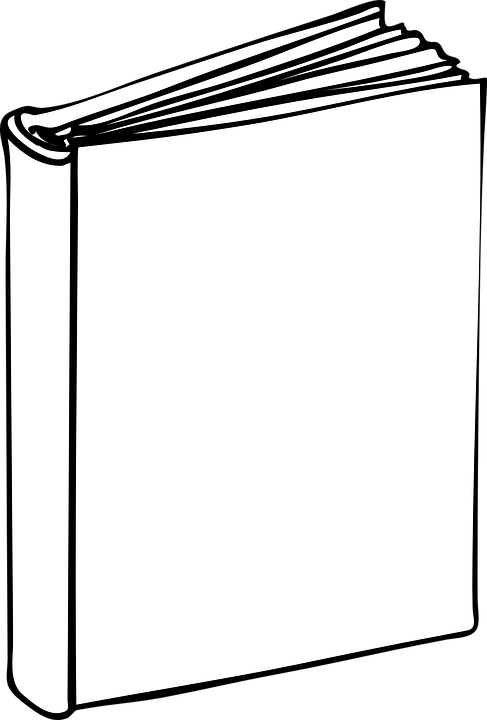 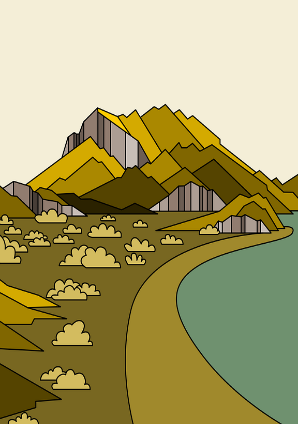 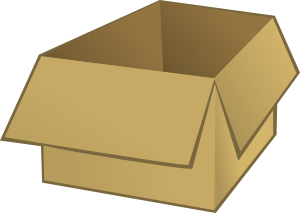 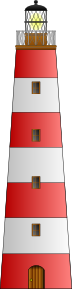 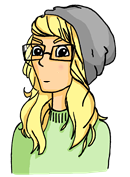 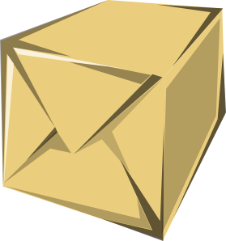 b) Küsten
a) Kisten
4
[Speaker Notes: Here, SSCs short [i] and [ü] are contrasted.

Teacher to draw attention to strong verb stem in liest, eliciting the infinitive form and meaning from students.

Students met cognate chillen [>4034] in week 3.1.1.

Students should also be asked to suggest the singular for these plural nouns and their gender.  The 3rd plural rule they learnt [1.2.7] - die  (e)n.

Frequencies of unknown vocabulary: Kiste [1943], Küste [1446]

Transcript
Kisten]
Phonetik
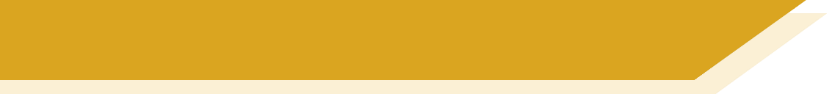 long and short [i]
Consolidation [4]

Y8 T2.1 Week 1 Slides 2-14; 32-33
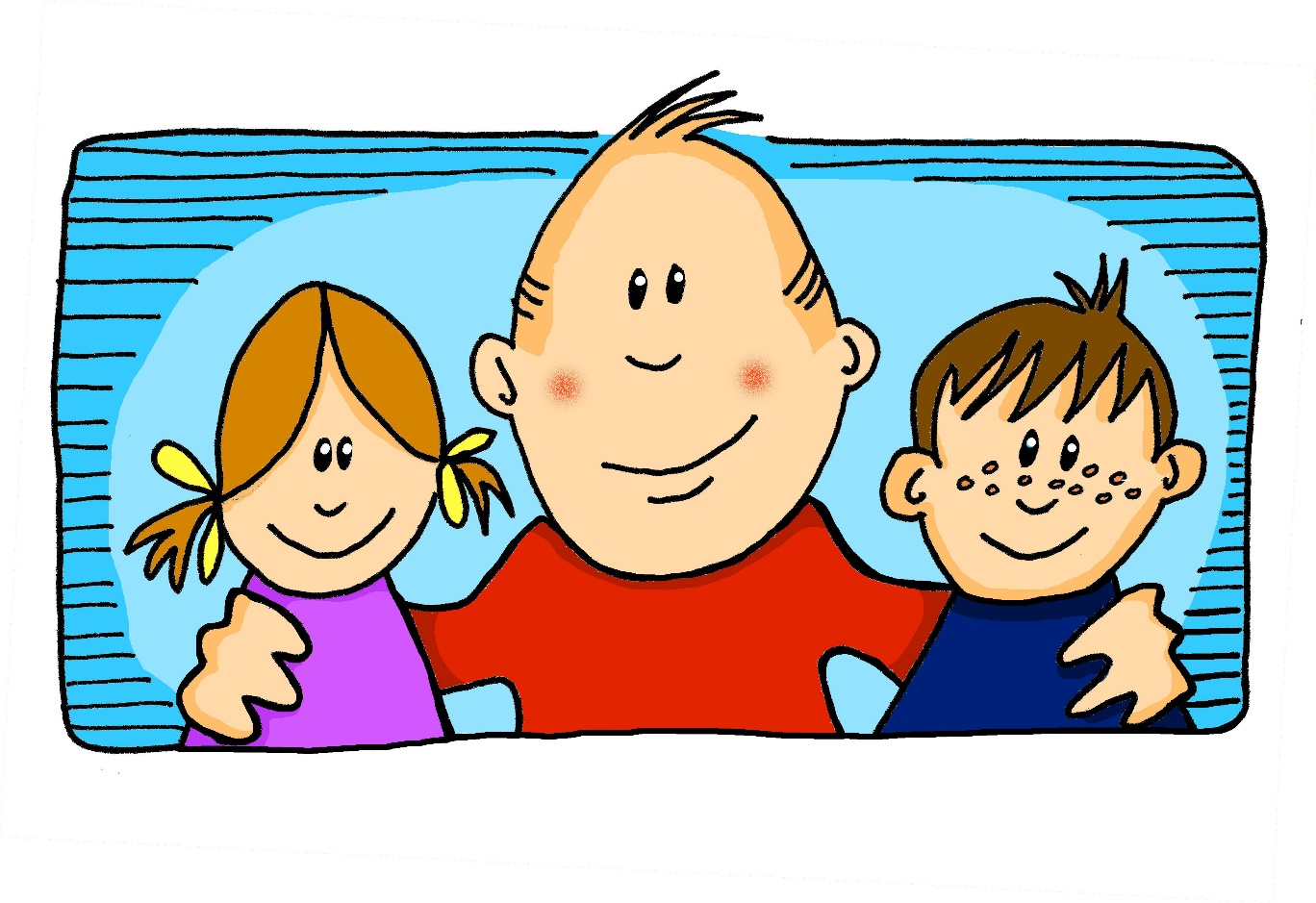 i
wir
[Speaker Notes: Timing: 1 minute

Aim: To introduce/consolidate SSC [i]

Procedure:1. Present the letter(s) and say the [i] sound first, on its own. Students repeat it with you.2. Bring up the word ”wir” on its own, say it, students repeat it, so that they have the opportunity to focus all of their attention on the connection between the written word and its sound.
3. A possible gesture for this would be to mime putting your arms around two people, one on either side.
4. Roll back the animations and work through 1-3 again, but this time, dropping your voice completely to listen carefully to the students saying the [i] sound, pronouncing ”wir” and, if using, doing the gesture.Word frequency (1 is the most frequent word in German): wir [31]
Source:  Jones, R.L. & Tschirner, E. (2006). A frequency dictionary of German: core vocabulary for learners. Routledge]
i
wir
[Speaker Notes: With sound and no pictures to focus all attention on the sound-symbol correspondence.]
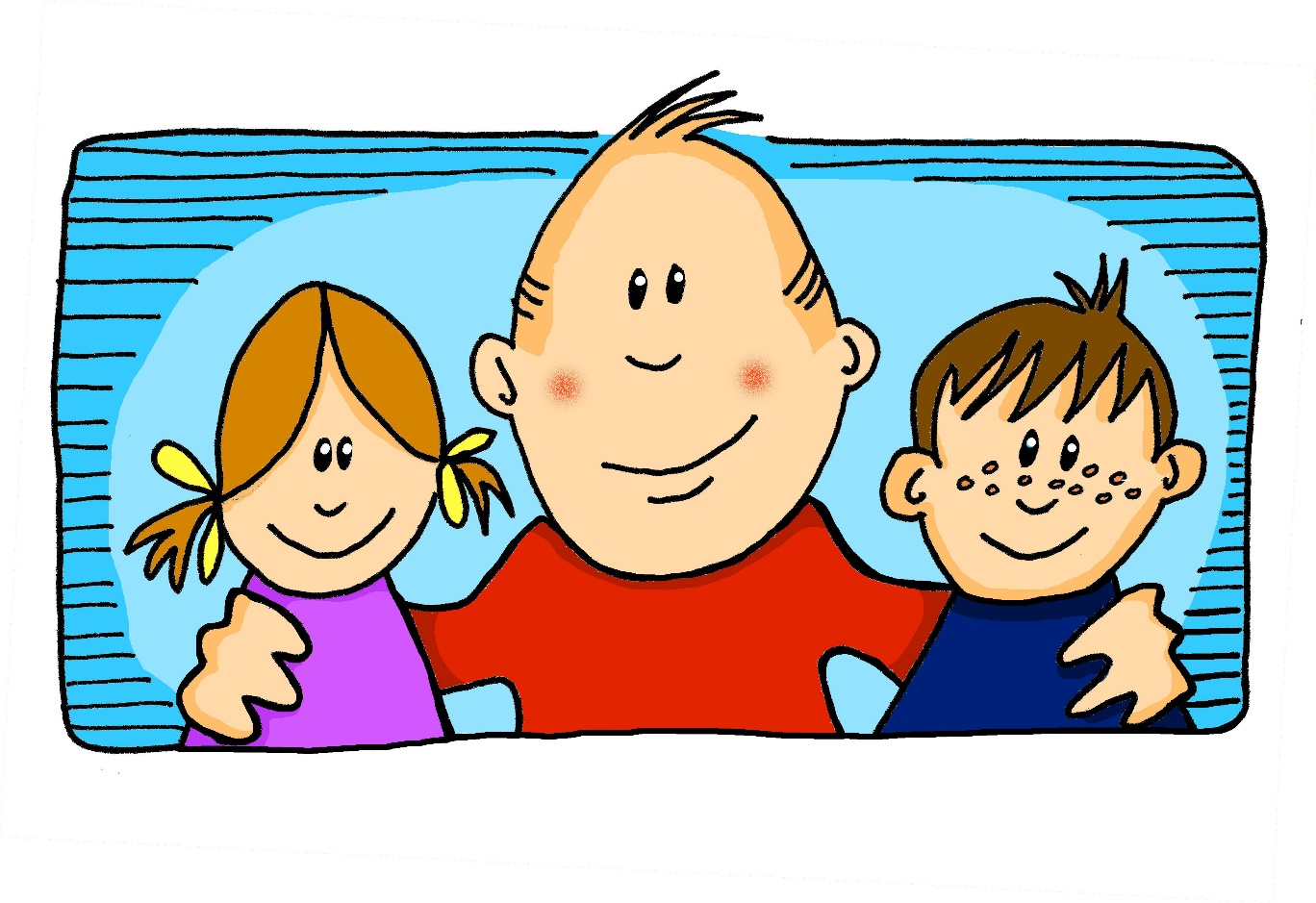 i
wir
[Speaker Notes: Without sound to elicit pronunciation (without first hearing the teacher). 

Teacher to elicit pronunciation by asking “Wie sagt man…”]
i
Kirche
Familie
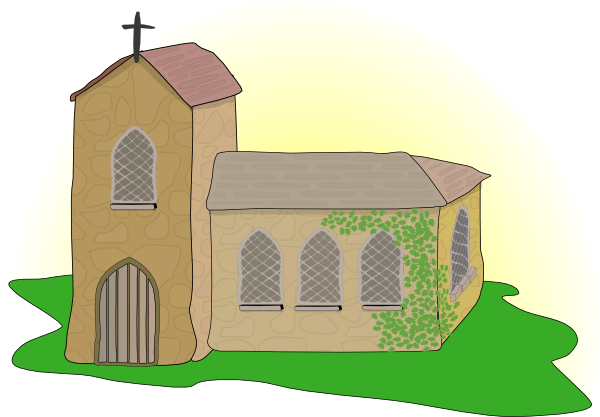 wir
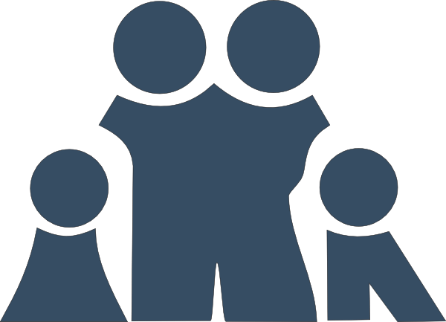 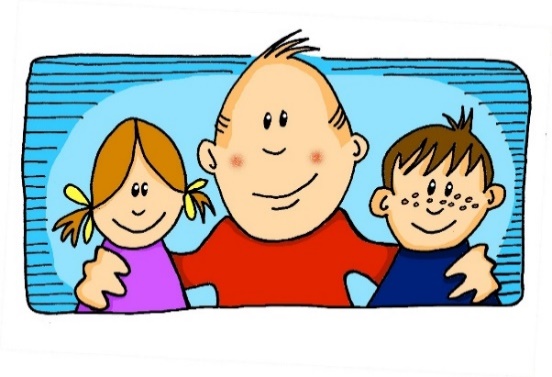 ihr
Linie
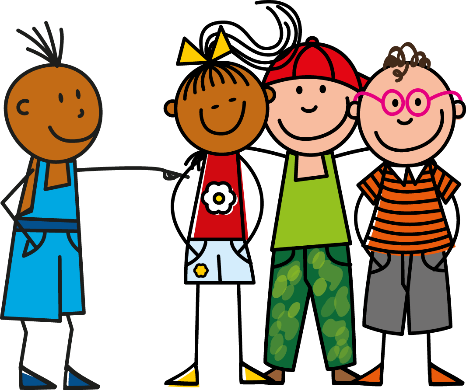 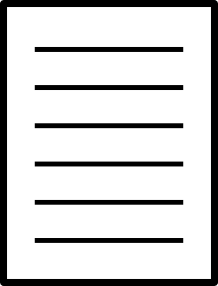 privat
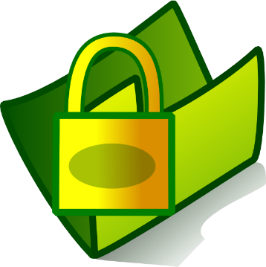 [Speaker Notes: Timing: 2 minutes

Aim: To introduce/consolidate SSC [i]

Procedure:
Introduce and elicit the pronunciation of the individual SSC [i] and then the source word again ‘wir’ (with gesture, if using).
Then present and elicit the pronunciation of the five cluster words. 

The cluster words have been chosen for their high-frequency, from a range of word classes, with the SSC (where possible) positioned within a variety of syllables within the words (e.g. initial, 2nd, final etc.). Additionally, we have tried to use words that build cumulatively on previously taught SSCs (see the Phonics Teaching Sequence document) and do not include new SSCs. Where new SSCs are used, they are often consonants which have a similar symbol-sound correspondence in English.
Word frequency (1 is the most frequent word in German): wir [31]; Kirche [519] Familie [310]; Linie [897]; privat [665]; ihr [26].Source:  Jones, R.L. & Tschirner, E. (2006). A frequency dictionary of German: core vocabulary for learners. Routledge]
i
Kirche
Familie
wir
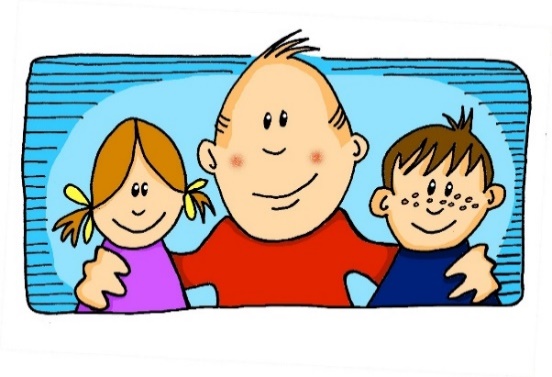 ihr
Linie
privat
[Speaker Notes: With sound and no pictures to focus all attention on the sound-symbol correspondence.]
i
Kirche
Familie
wir
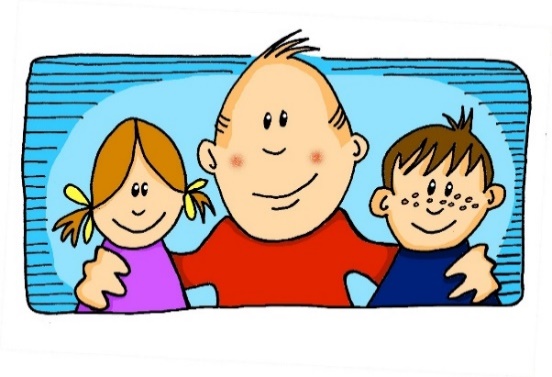 ihr
Linie
privat
[Speaker Notes: Without sound to elicit pronunciation (without first hearing the teacher). 

Teacher to elicit pronunciation by asking “Wie sagt man…”]
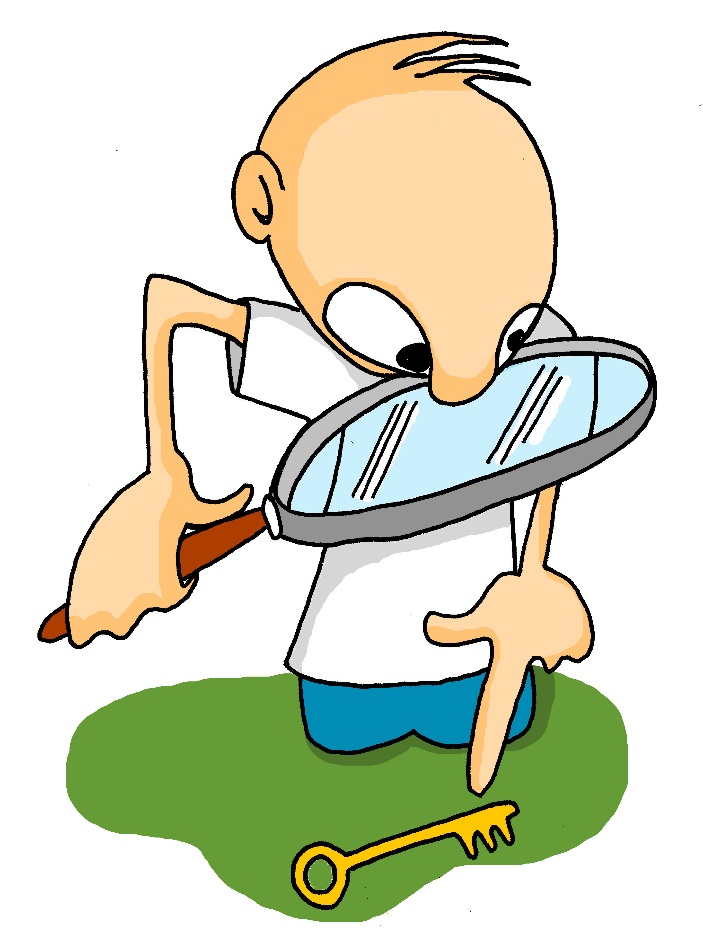 i
finden
[Speaker Notes: Timing: 1 minute

Aim: To introduce/consolidate SSC [i]

Procedure:1. Present the letter(s) and say the [i] sound first, on its own. Students repeat it with you.2. Bring up the word ”finden” on its own, say it, students repeat it, so that they have the opportunity to focus all of their attention on the connection between the written word and its sound.
3. A possible gesture for this would be to mime looking by holding a magnifying glass in your left hand, and pointing to what you’ve found with your right hand.
4. Roll back the animations and work through 1-3 again, but this time, dropping your voice completely to listen carefully to the students saying the [i] sound, pronouncing ”finden” and, if using, doing the gesture.Word frequency (1 is the most frequent word in German): finden [110]
Source:  Jones, R.L. & Tschirner, E. (2006). A frequency dictionary of German: core vocabulary for learners. Routledge]
i
finden
[Speaker Notes: With sound and no pictures to focus all attention on the sound-symbol correspondence.]
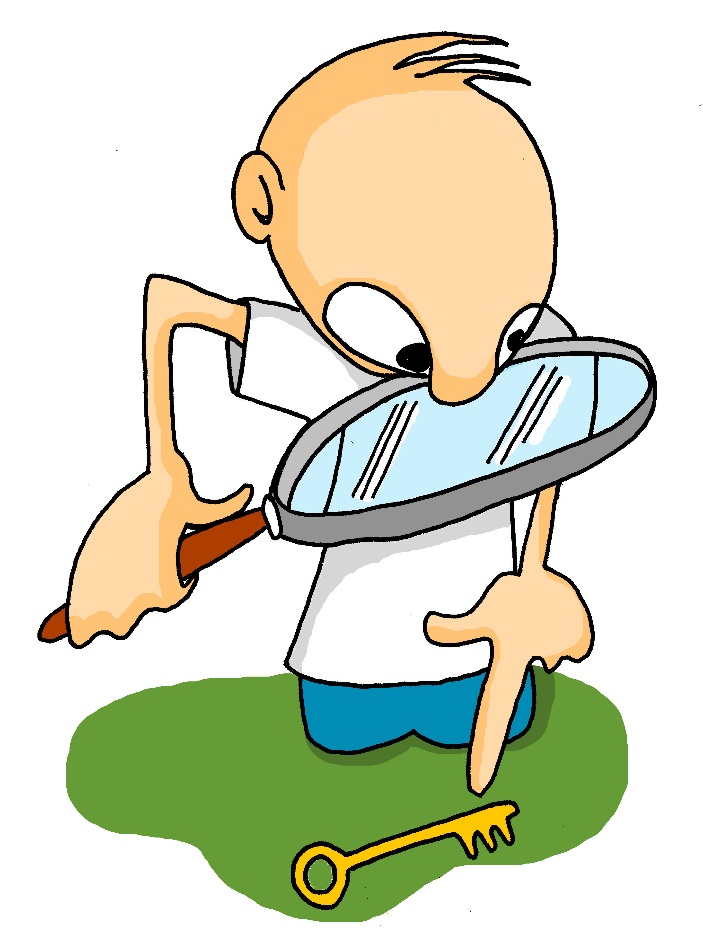 i
finden
[Speaker Notes: Without sound to elicit pronunciation (without first hearing the teacher). 

Teacher to elicit pronunciation by asking “Wie sagt man…”]
i
mit
bitte
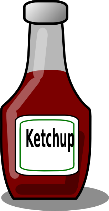 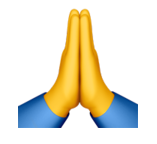 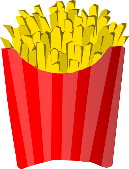 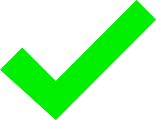 finden
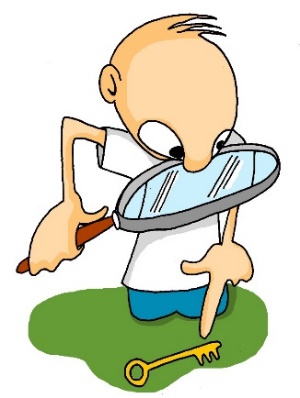 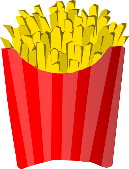 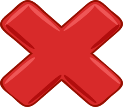 Hilfe
wissen
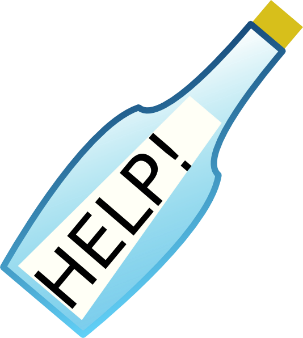 [to know]
interessant
[interesting]
[Speaker Notes: Timing: 2 minutes

Aim: To introduce/consolidate SSC [i]

Procedure:
Introduce and elicit the pronunciation of the individual SSC [i] and then the source word again ‘finden’ (with gesture, if using).
Then present and elicit the pronunciation of the five cluster words. 

The cluster words have been chosen for their high-frequency, from a range of word classes, with the SSC (where possible) positioned within a variety of syllables within the words (e.g. initial, 2nd, final etc.). Additionally, we have tried to use words that build cumulatively on previously taught SSCs (see the Phonics Teaching Sequence document) and do not include new SSCs. Where new SSCs are used, they are often consonants which have a similar symbol-sound correspondence in English.
Word frequency (1 is the most frequent word in German): finden [110]; mit [13] bitte [547]; wissen [79]; interessant [531]; Hilfe [737].Source:  Jones, R.L. & Tschirner, E. (2006). A frequency dictionary of German: core vocabulary for learners. Routledge]
i
mit
bitte
finden
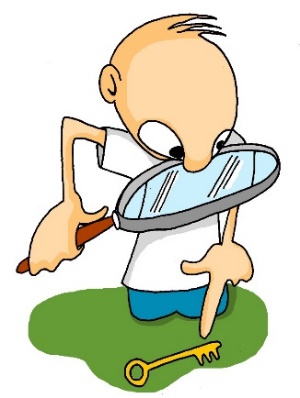 Hilfe
wissen
interessant
[Speaker Notes: With sound and no pictures to focus all attention on the sound-symbol correspondence.]
i
mit
bitte
finden
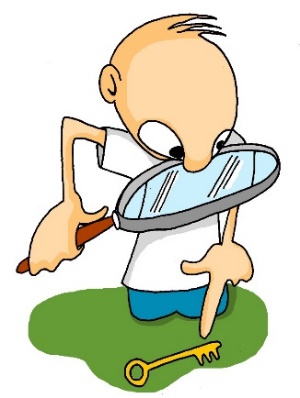 Hilfe
wissen
interessant
[Speaker Notes: Without sound to elicit pronunciation (without first hearing the teacher). 

Teacher to elicit pronunciation by asking “Wie sagt man…”]
sprechen / hören
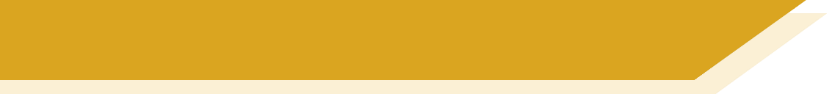 Phonetik
As you know, German vowels can be long or short.
Vowels followed by more than one consonant are short.
Other vowels are long.
Sag die deutschen Wörter. Ist das [i] wie im Englischen oder anders?
anders
anders
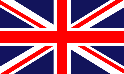 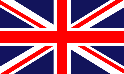 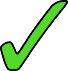 5
1
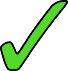 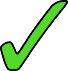 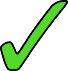 6
2
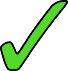 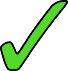 7
3
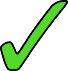 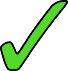 8
4
[Speaker Notes: Timing: 2 minutesAim: This activity highlights similarities and differences in the English and German pronunciation of the SSC [i], using cognates and near-cognates (most of which have not been previously taught). Students apply the rule about long and short [i] to recognise when the German and English pronunciations of [i] are the same and different.Procedure:1. Students say the words aloud in German, (following the rule that German vowels followed by more than one consonant are short. Other vowels are long.)
2. They compare how the words sound with the pronunciation of their English equivalents.
3. They note down for each whether the [i] sound is the same as in English or different.
4. Click to listen and check the German pronunciation.

Transcript:1. Finger2. britisch3. Kilogramm4. Ticket5. Familie6. Instrument7. Musik8. MaschineWord frequency (1 is the most frequent word in German): Finger [1019] britisch [1419] Kilogramm [1280] Ticket [4769] Familie [329] Instrument [1572] Musik [509] Radio [2575]Source:  Jones, R.L. & Tschirner, E. (2019). A frequency dictionary of German: core vocabulary for learners. Routledge]
hören / schreiben
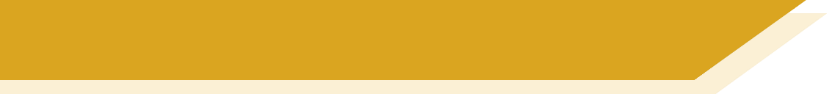 Phonetik
Hör zu.  Welches Wort hat das SSC [ie]? Schreib 1-4 und a) oder b).
1
3
[to offer]
[to ask for]
__
__
__
__
2
4
__
__
__
__
[Speaker Notes: Timing: 5 minutes (for two slides)

Aim: Aural differentiation between SSC [ie] and short [i] in minimal pairs. 
Procedure:
1. Click the numbers to play the audio.
2. Students write 1-8 and decide which word contains [ie], and write down a) or b).  If they wish, they can write down both words in full.
3. Click to reveal the answers. 
4. Students sound out the pairs of words.

Transcript:
1. a) bitten b) bieten
2. a) schief  b) Schiff
3. a) Miete  b) Mitte
4. a) Stille  b) Stiele
Word frequency (1 is the most frequent word in German): bitten [491] bieten [531] schief [3021] Schiff [1176] Miete [3488] Mitte [711] Stille [2753] Stiele [>5000] Source:  Jones, R.L. & Tschirner, E. (2019). A frequency dictionary of German: core vocabulary for learners. Routledge]
hören / schreiben
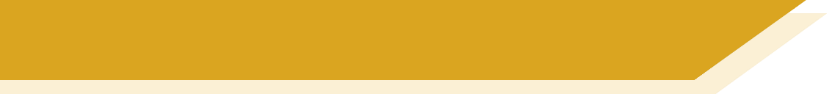 Phonetik
Hör zu. Welches Wort hat das kurze [i]? Schreib 5-8 und a) oder b).
5
7
[giant]
[cracks]
__
__
__
__
6
8
__
__
__
__
[Speaker Notes: NB: No 7 audio is currently wrong – we are changing to match the transcript below!
This is the continuation of the activity on the previous slide but note that students now listen out for the short [i].

Transcript:
5. a) Risse b) Riese
6. a) sitzen  b) siezen
7. a) binnen b) Bienen
8. a) Diele  b) DilleWord frequency (1 is the most frequent word in German): Riss [>5000] Riese [4585] sitzen [231] siezen [>50000] binnen [>4171] Biene [>5000] Diele [>5000] Dille [>5000] Source:  Jones, R.L. & Tschirner, E. (2019). A frequency dictionary of German: core vocabulary for learners. Routledge]